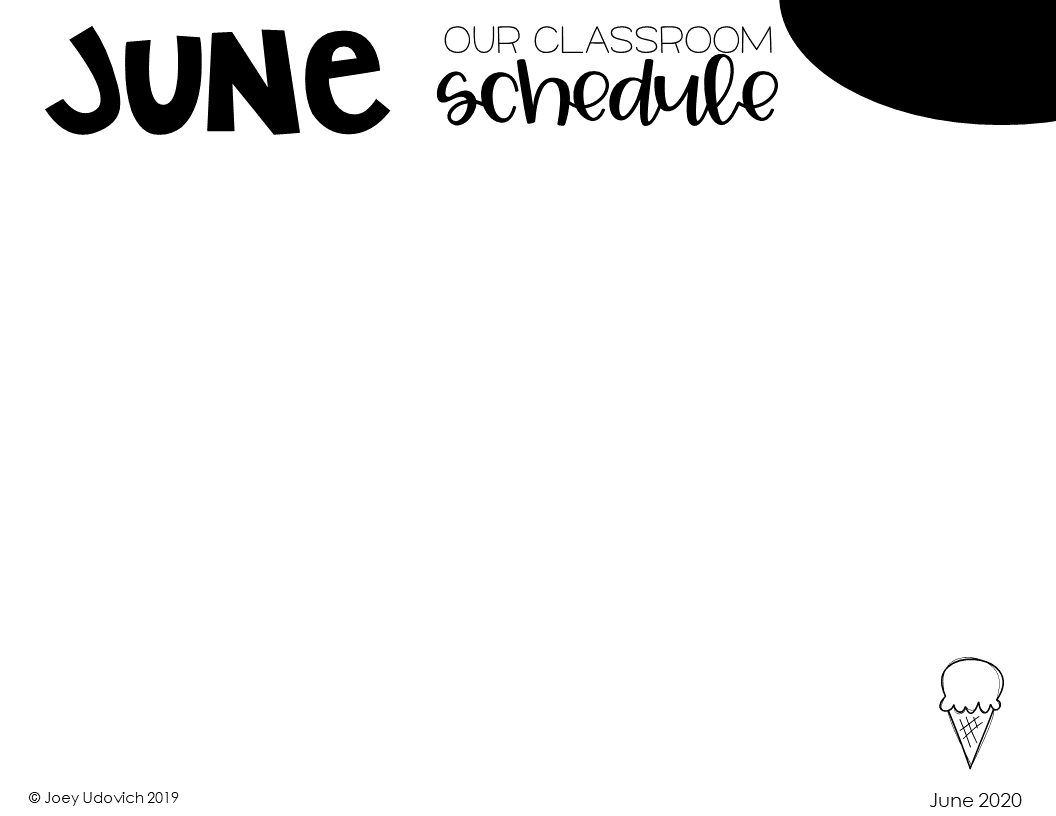 Mrs.Roy
Centennial School
Music